My ideal teacher
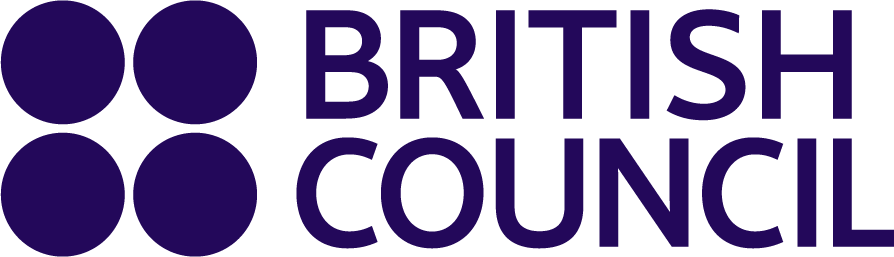 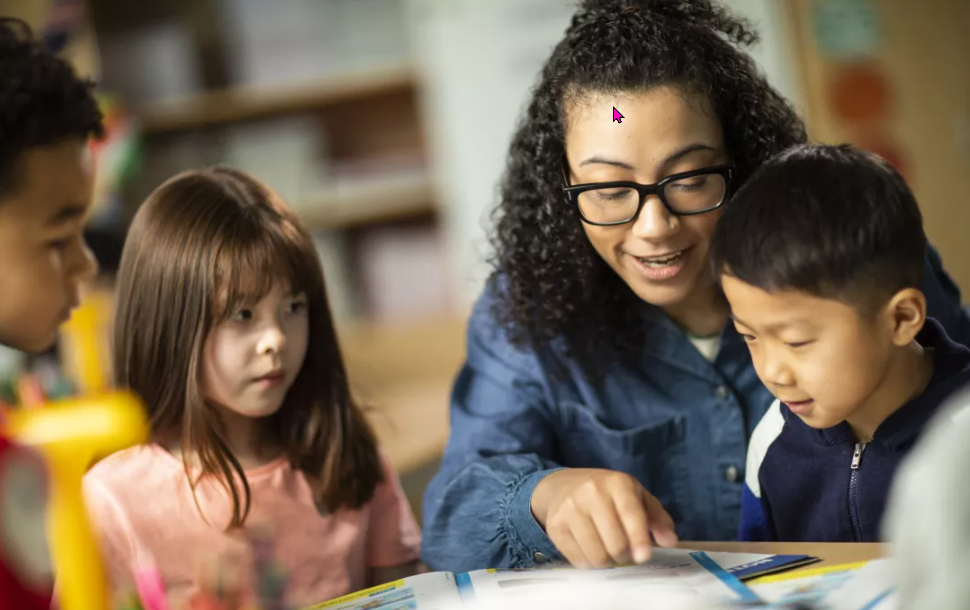 https://www.teachingenglish.org.uk/
Make a word
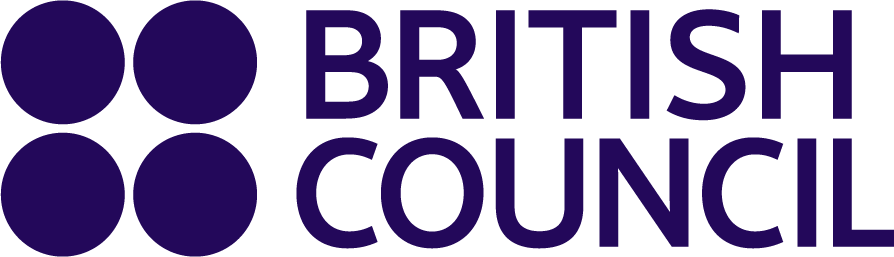 https://www.teachingenglish.org.uk/
Make a word - answers
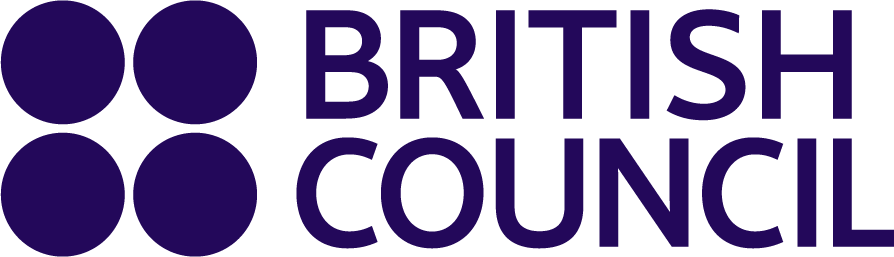 amazing   
angry   
animals   
friendly   
history   
kind   
7. mean   
8. planets   
9. shout   
10. smile   
11. tell a joke
https://www.teachingenglish.org.uk/
Parts of speech
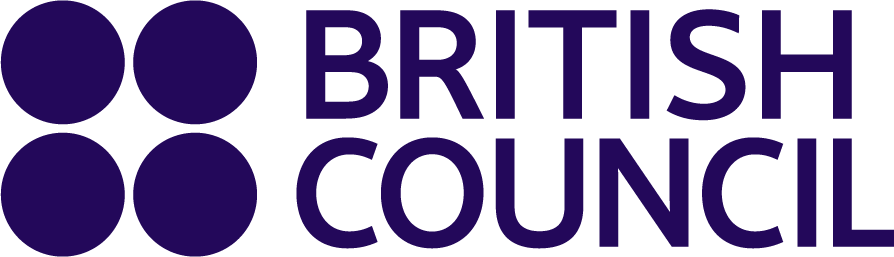 https://www.teachingenglish.org.uk/
Writing - My ideal teacher
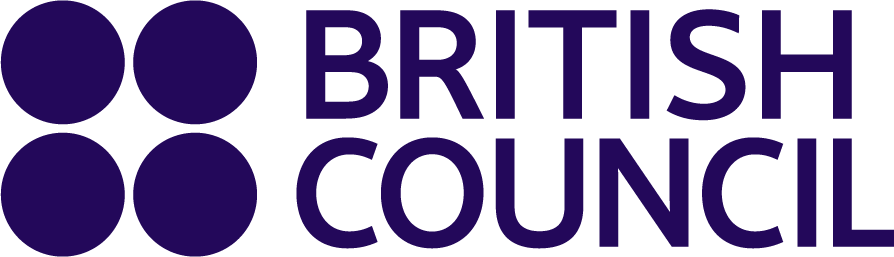 amazing   
angry   
animals   
friendly   
history   
kind   
7. mean   
8. planets   
9. shout   
10. smile   
11. tell a joke
My ideal teacher is always _______________ and _______________.
She’s never _______________ or _______________.

My ideal teacher always _______________. She never _______________!
Sometimes she __________ __________ I love that!

My ideal teacher knows all about ____________________.
She knows a lot about ____________________ and ___________________ too!

And of course … she teaches me lots of ____________________ things!
https://www.teachingenglish.org.uk/
My ideal teacher – suggested answers
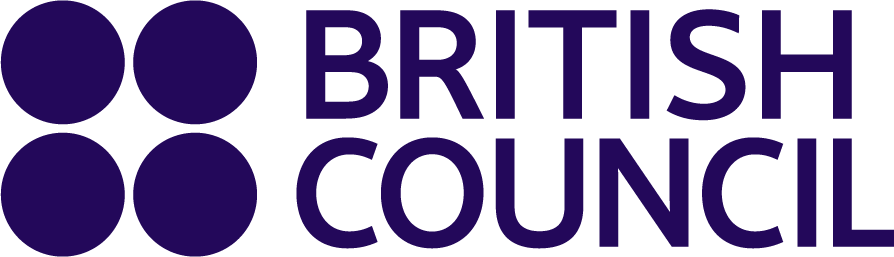 My ideal teacher is always friendly and kind.
She’s never angry or mean.
My ideal teacher always smiles. She never shouts!
Sometimes she tells a joke or sings a song. I love that!
My ideal teacher knows all about history.
She knows a lot about animals and planets too!
And of course … she teaches me lots of amazing things!
https://www.teachingenglish.org.uk/
Writing - My ideal teacher
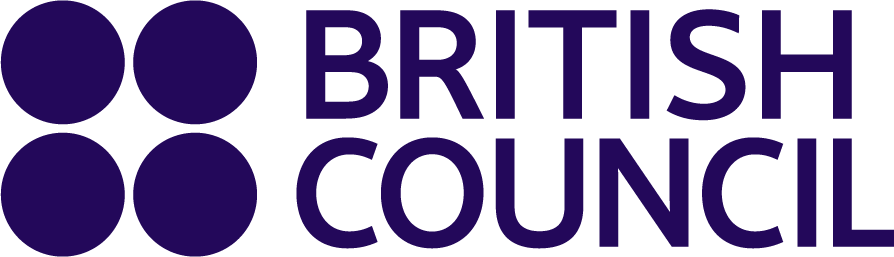 My ideal teacher is always _______________ and _______________.
She’s never _______________ or _______________.

My ideal teacher always _______________. She never _______________!
Sometimes she __________ __________ I love that!

My ideal teacher knows all about ____________________.
She knows a lot about ____________________ and ___________________ too!

And of course … she teaches me lots of ____________________ things!
https://www.teachingenglish.org.uk/